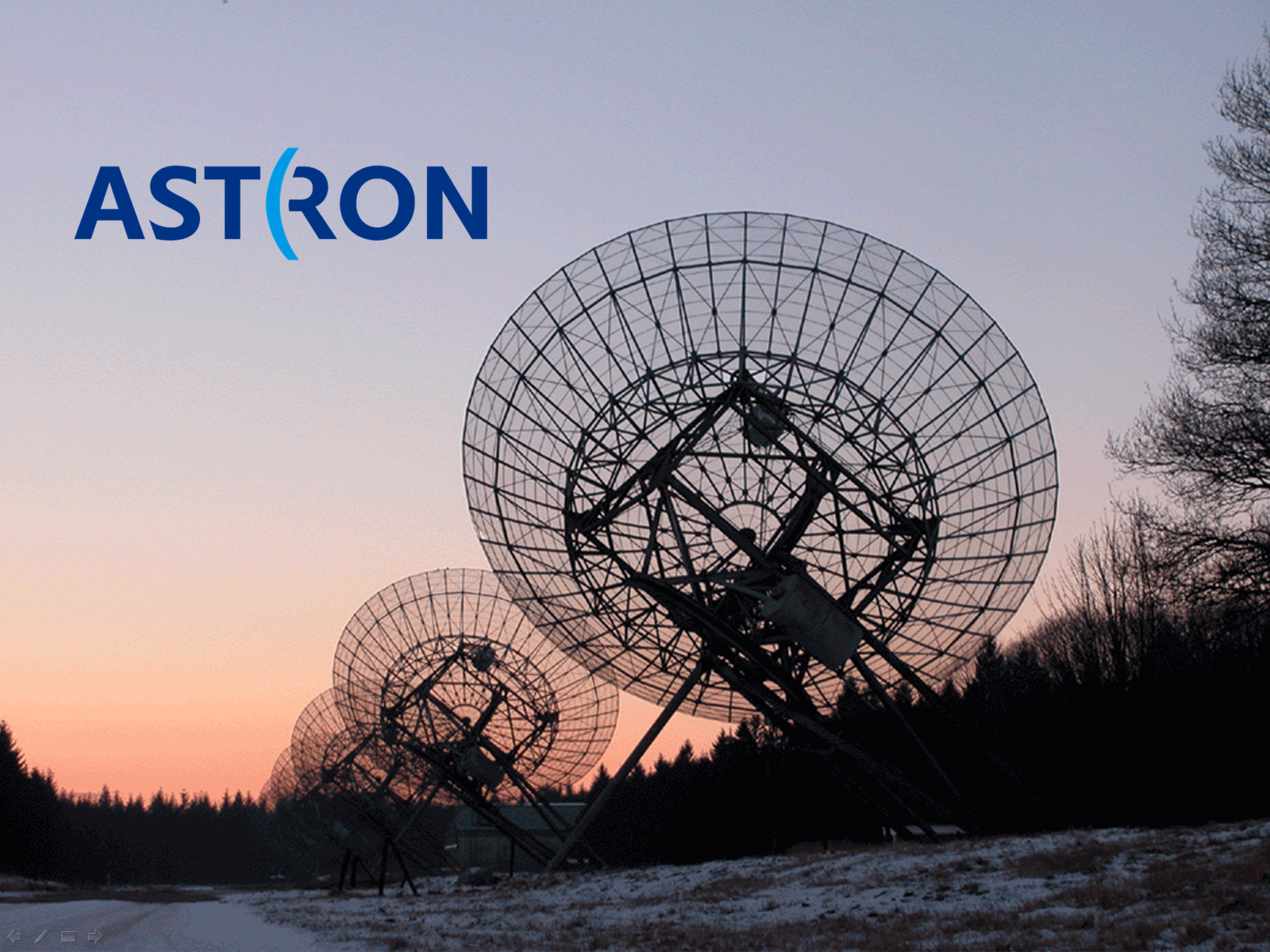 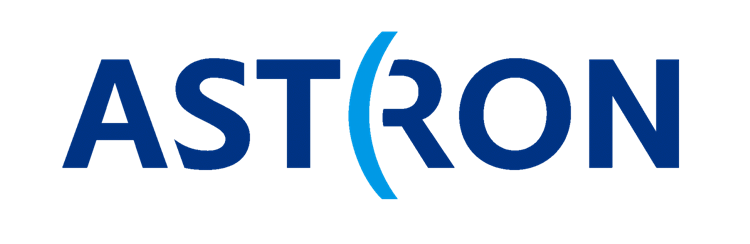 ASTRON / Photonics								    p1
Photonics and
AA station design

Peter Maat – ASTRON
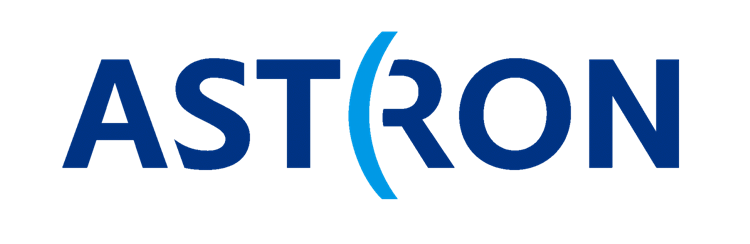 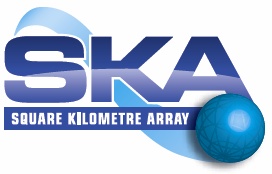 RFoF Technology for the SKA
Analog Optical Link Technology in the SKA 
  AA-low Antenna Element Connection 
  AA-mid Tile Connection
  Wideband SPF Connection
  PAF Antenna Element Connection
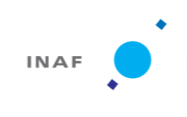 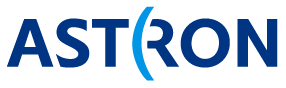 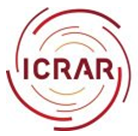 Why Photonic Technology?
  Broadband / High Frequency
  Immunity for RFI
  Galvanic Isolation
  Lightning Resistant
  Light Weight
  Small Space Envelope
General design of RFoF link
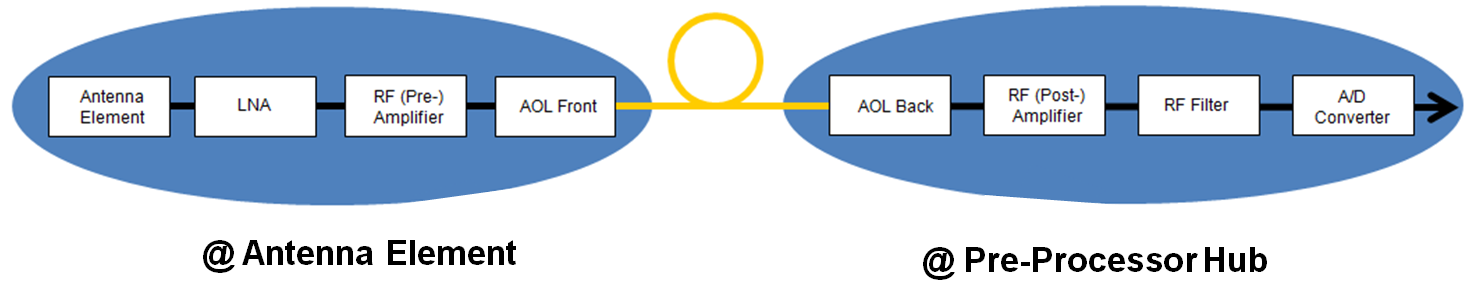 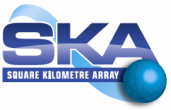 AAVP 2011							    		p3
RFoF Technology for the SKA
Current Technology
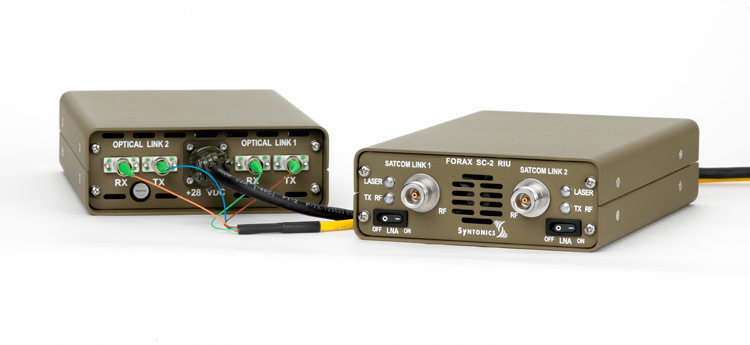 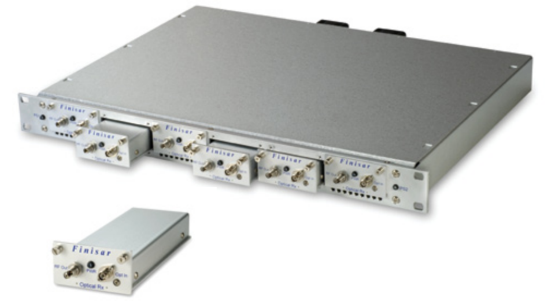 Syntonics
Finisar
Expensive
  Large size/volume
  No easy integration
Use PCB based RFoF technology
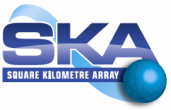 AAVP 2011							    		p4
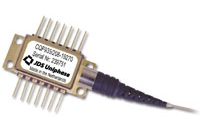 Components
Lasers
  Fabry-Perot 			DFB / DBR			VCSEL
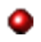 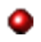 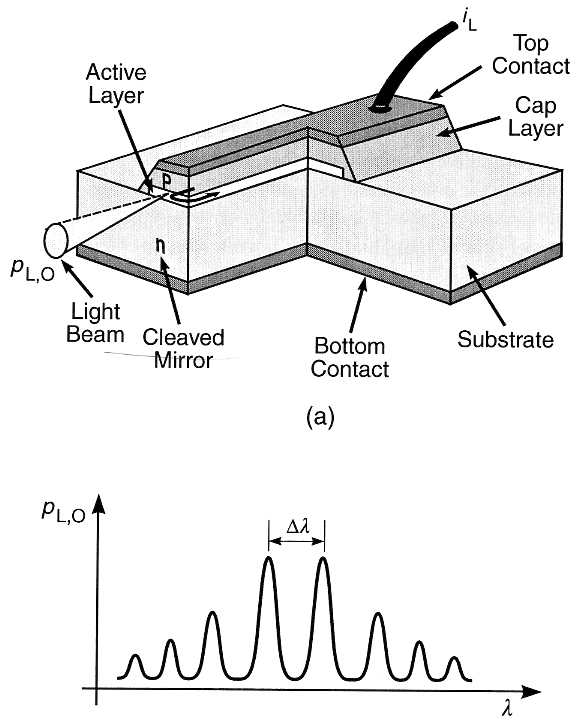 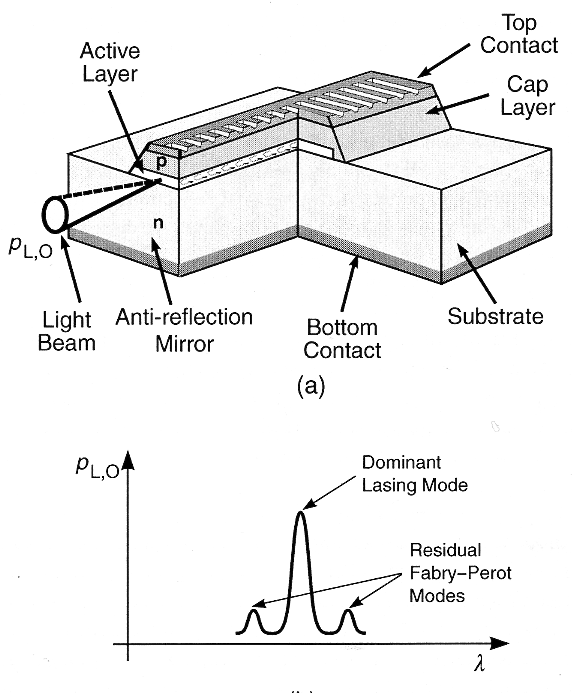 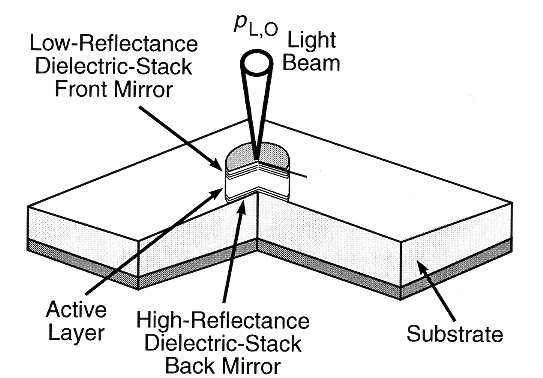 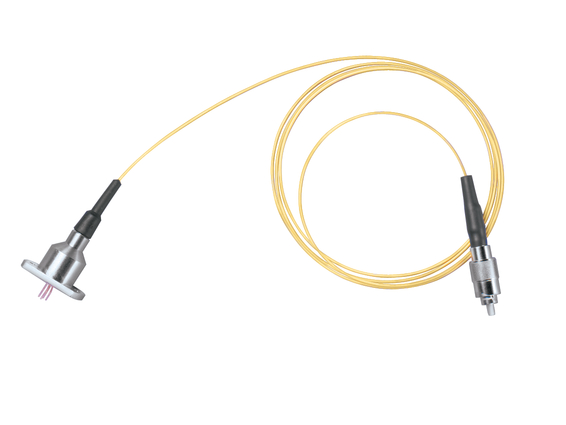 Issues
  Availability in all l windows
  Modulation bandwidth
  Output power
  Temperature control
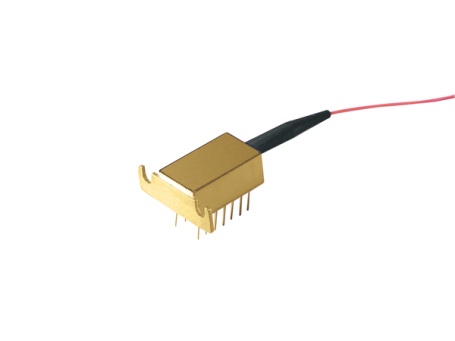 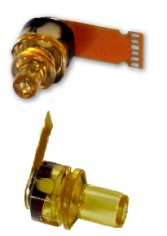 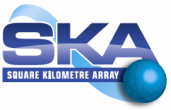 AAVP 2011							    		p5
Components
Modulators
  Mach-Zehnder interferometer modulator
  Electro-absorption modulator





  Detectors
  PIN
  APD
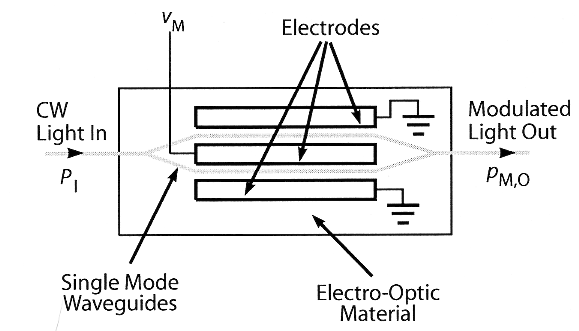 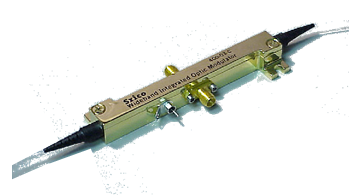 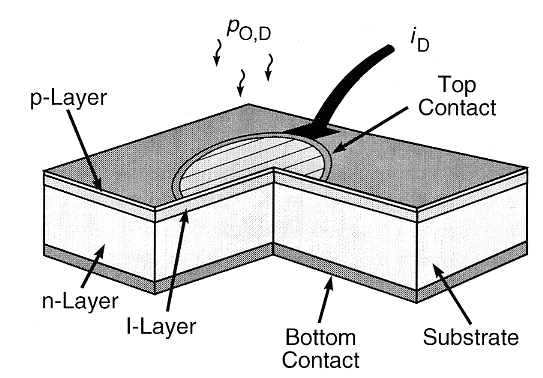 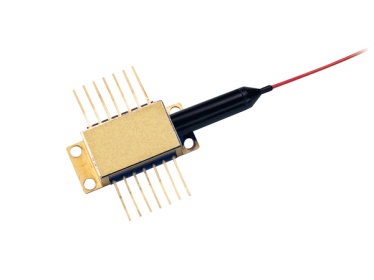 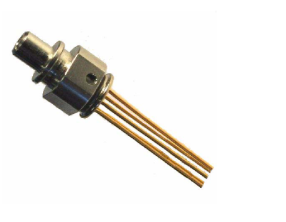 Issues
  Availability at all l’s
  Modulation bandwidth
  Input power
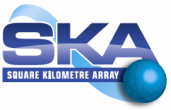 AAVP 2011							    		p6
RFoF Technology for the SKA
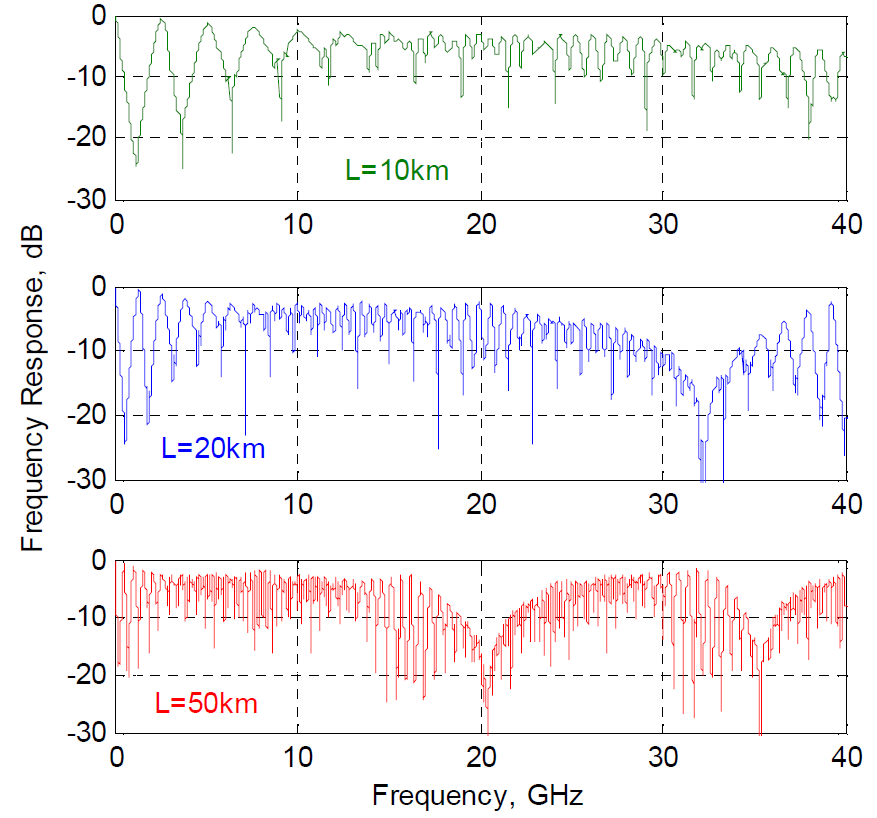 Issues:
 External Modulation vs. Direct Modulation
 EM: more expensive
 EM: better link gain
 Equal SFDR and transmission distance
 
 Single mode vs. multimode
 Low cost
 Dispersion Issues

 Transmission distance limitations
 Available optical power 
 Chromatic dispersion
 Carrier suppression effect
 FP laser: distance: 2 km @ 1 GHz
 Modal dispersion
 Fiber related distortions
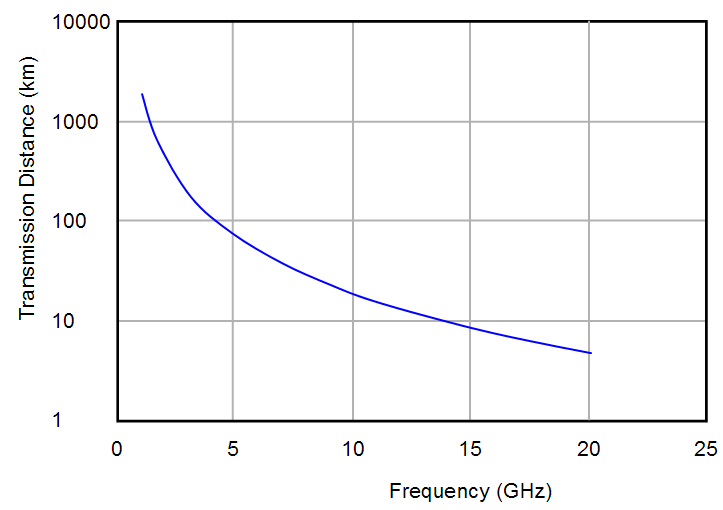 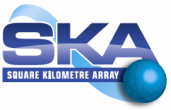 AAVP 2011							    		p7
RFoF Technology for the SKA
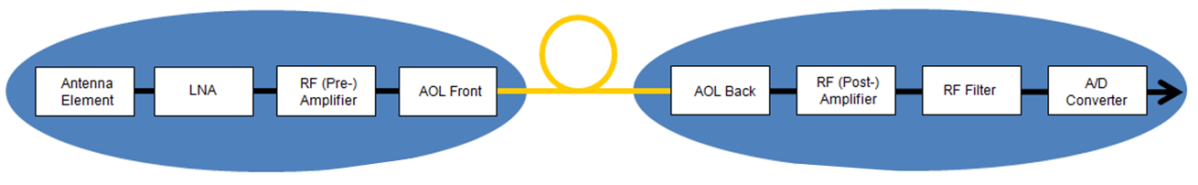 Photonic Coax
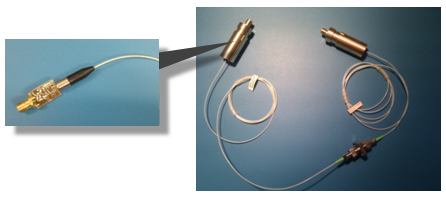 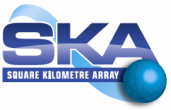 AAVP 2011							    		p8
RFoF Technology for the SKA
Direct modulated DFB
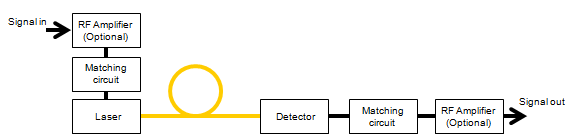 Detector: responsivity ~ 0.9 A/W
  Laser: slope efficiency ~ 0.05 – 0.3 W/A
 
           Link gain ~ -25 dB
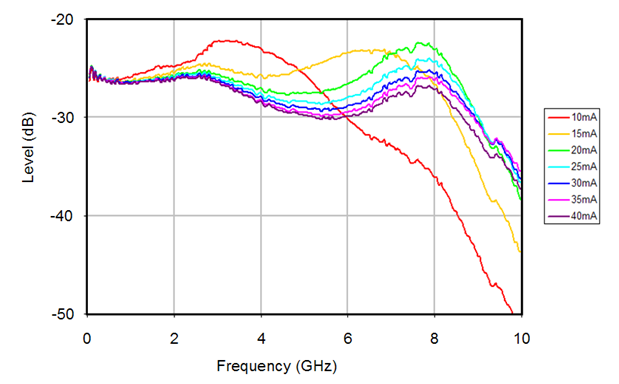 Cost Level: ~ 100 €
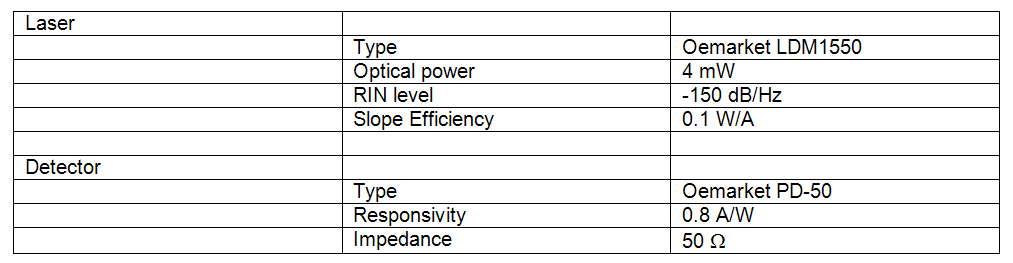 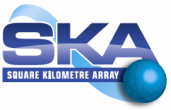 AAVP 2011							    		p9
RFoF Technology for the SKA
RF systems with direct modulation AOL
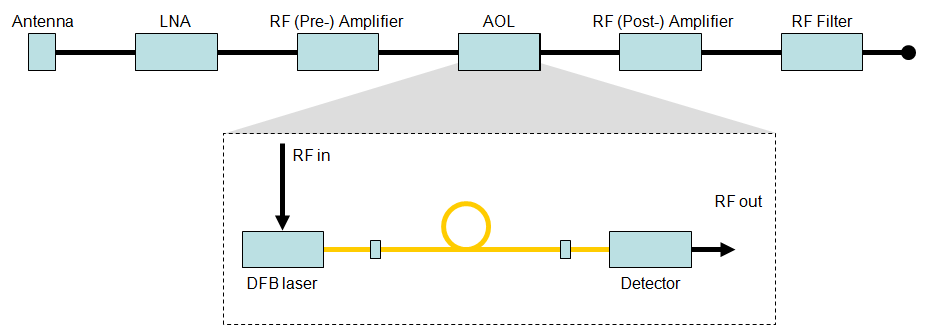 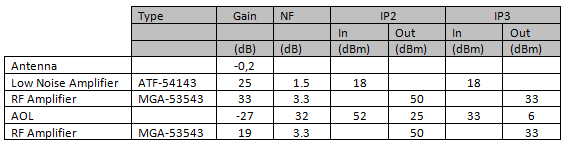 PmaxRFin = -50 dBm
  PmaxRFout = 0 dBm
150 dB/Hz
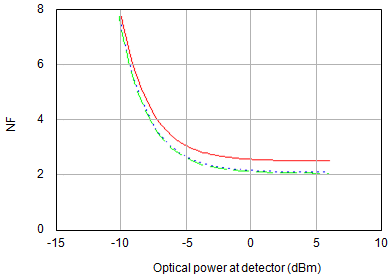 160 dB/Hz
170 dB/Hz
NF < 6 dB requirement is satisfied for:
  Pop > -8 dBm
  RIN = -150 dB/Hz
  Bandwidth of 1.2 GHz
Optical Analog Link Technology for the SKA - Peter Maat – ASTRON				       p10
RFoF Technology for the SKA
RF systems with direct modulation AOL
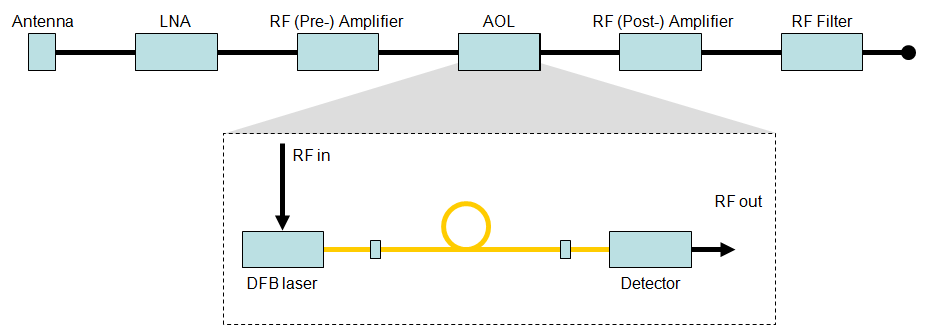 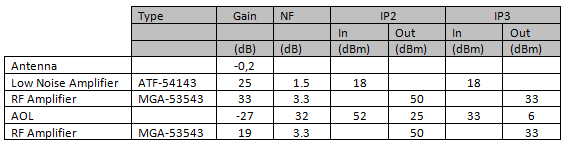 PmaxRFin = -50 dBm
  PmaxRFout = 0 dBm
150 dB/Hz
For 200 MHz – 1.4 GHz: SFDR = 41.5 dB
  For 70 MHz – 240 MHz: SFDR = 50 dB (1) 
  For Dn = 3 GHz: SFDR = 37.5 dB

     Dynamic range is limited by antenna and LNA noise
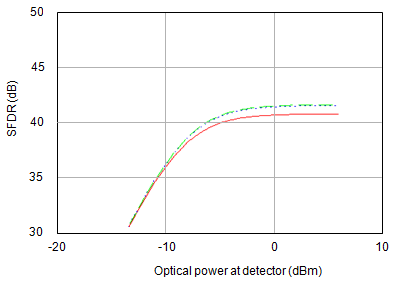 160 dB/Hz
170 dB/Hz
Optical Analog Link Technology for the SKA - Peter Maat – ASTRON				       p11
Cost and Power
Now: ~100 Euro
DM AOL system cost: 255 Euro / Power: 0.62 W
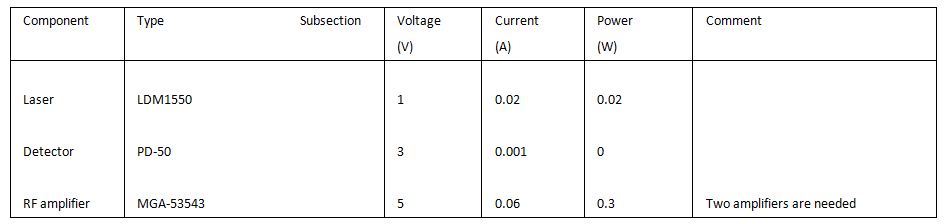 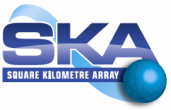 AAVP 2011							    		p12
Optical Tx/Rx Technology: next step
High cost level caused by expensive packaging
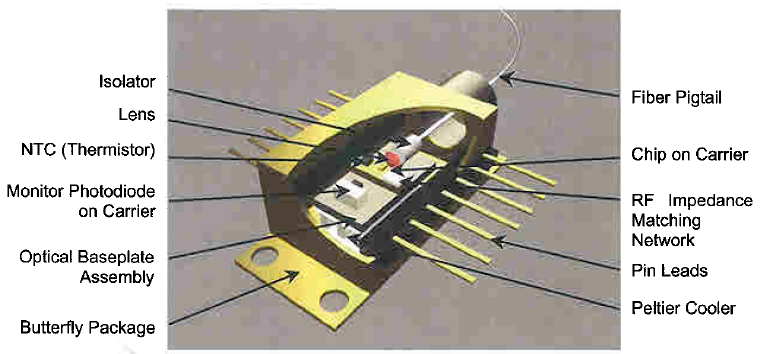 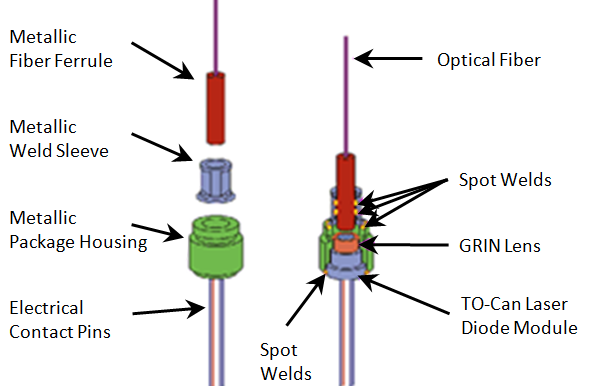 Technology development for cost reduction




 Multiple components in a module: component integration

 
 Lower cost packaging technology
Follow the market trends to obtain low cost technology
Connect with industry to have the technology available in time
Market  trend: parallel Tx/Rx technology for  e.g. 100GbE
Market  trend: low cost optical interconnect technology for data centers
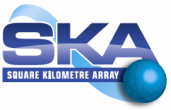 AAVP 2011							    		p13
Optical Tx/Rx Technology: next step
Example 1: IBM
Example 2: TE Connectivity
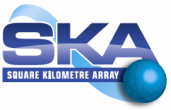 AAVP 2011							    		p14
Future work
Inventory low cost DFB, FP, VCSEL technology

  Investigation of Tx and Rx phase and amplitude stability in climate chamber (/field test)

  Development of  PCB based low power / low cost TX/RX technology
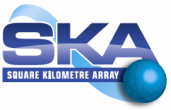 AAVP 2011							    		p15
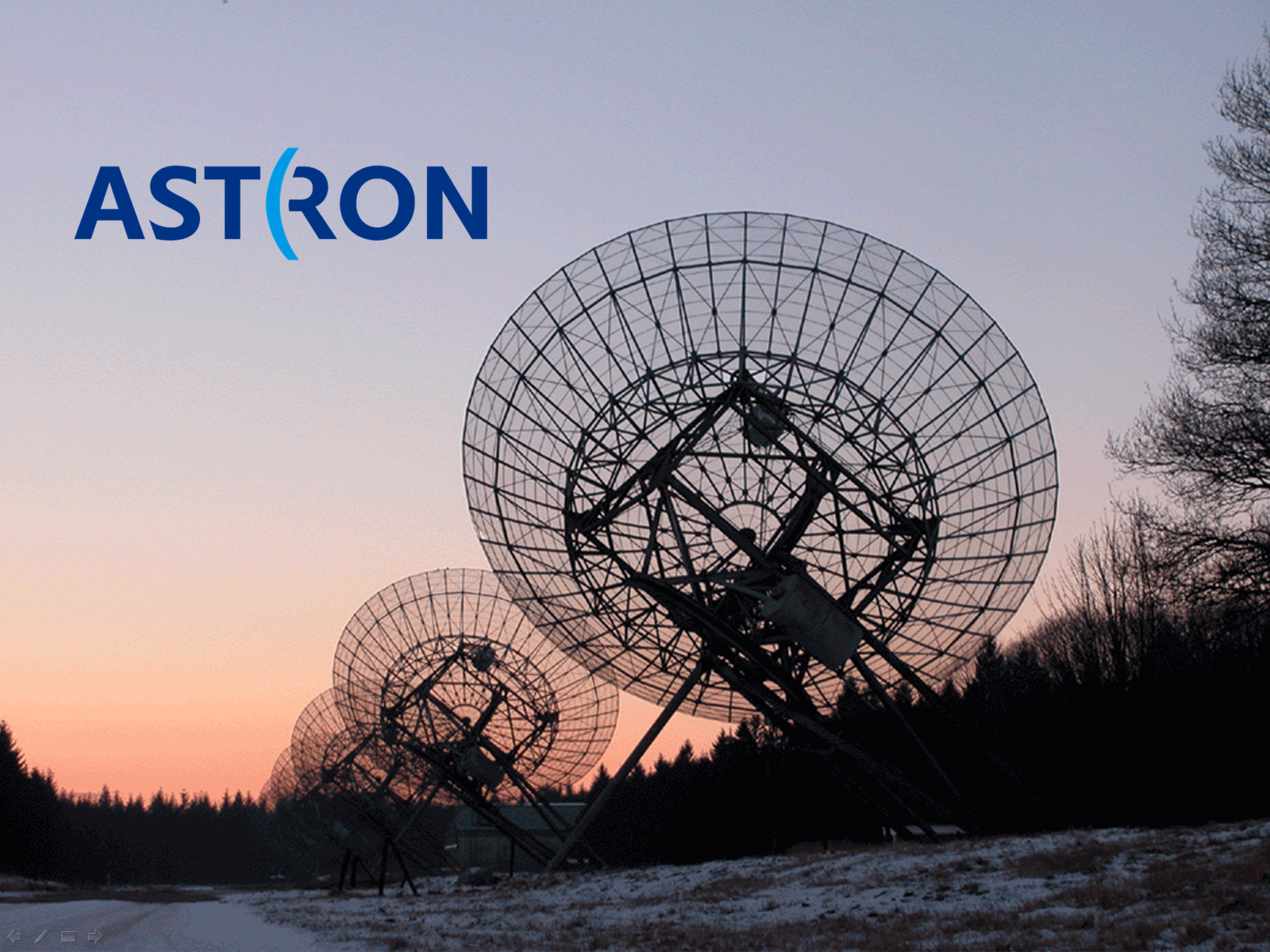 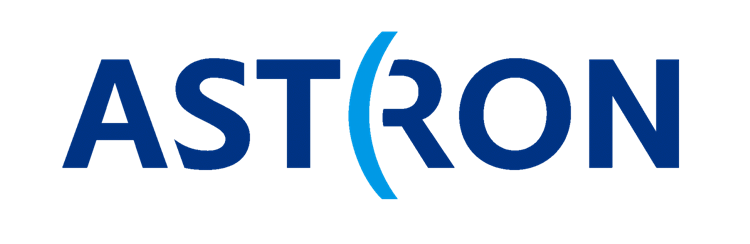 ASTRON / Photonics								    p16
RFoF Technology for the SKA
Direct Modulation: Tx/Rx Noise
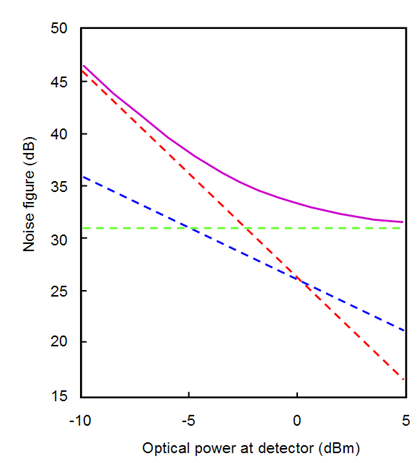 Noise sources:

  Thermal noise

  Shot noise  

  RIN
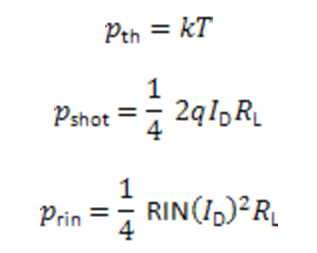 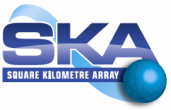 AAVP 2011							    		p17
RFoF Technology for the SKA
Direct Modulation: Tx/Rx Distortion
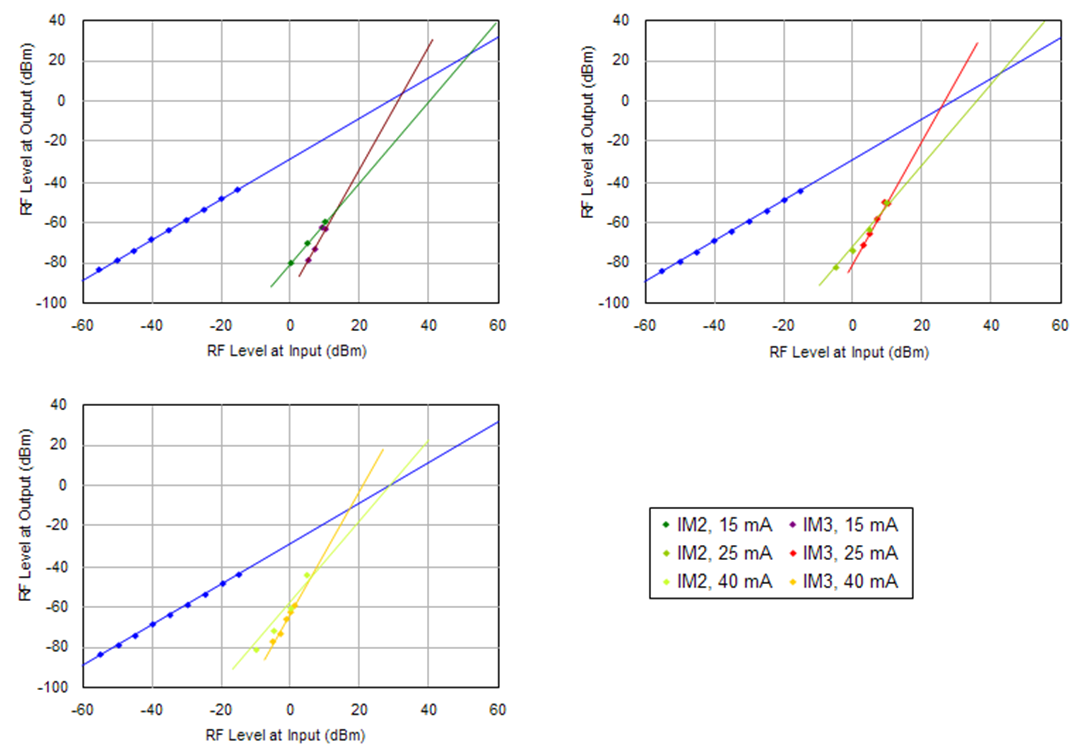 NF = ~32 dB

  IIP2 = 52 dBm
  IIP3 = 33 dBm

  OIP3 = 6 dBm
  OIP2 = 25 dBm

   IMF2 = 47 dB (1 GHz)
   IMF3 = 49 dB (1 GHz)
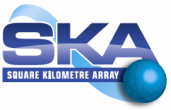 AAVP 2011							    		p18